Physical geology
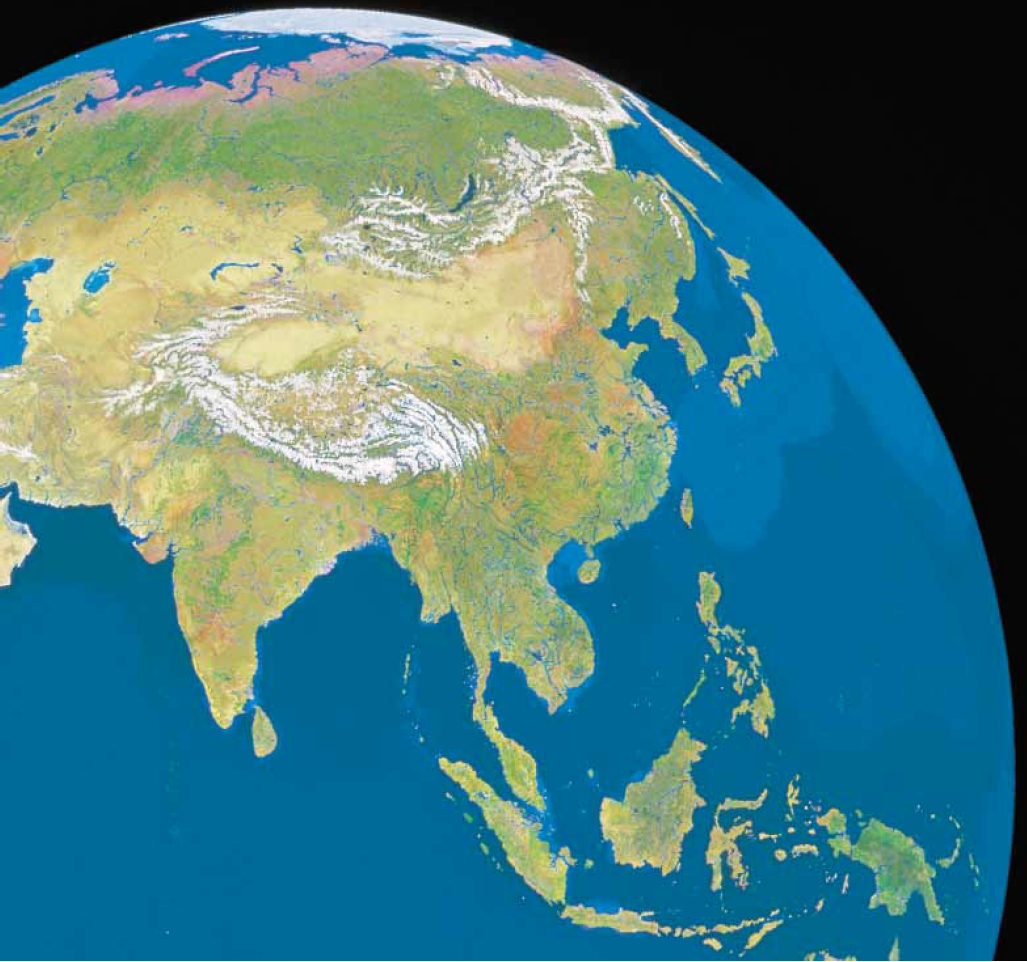 Lecture - 11
Headline Of Physical Geology  Course
 

1- preface
2-  Atom ,Element, and Minerals
3- Igneous Rocks, Intrusive Activity and The Origin of Igneous Rocks 
4-  Volcanism and Extrusive Rocks
5- Weathering and Soil 
6- Sediments and Sedimentary Rocks  
7-  Metamorphism and Metamorphic Rocks 
8- Time and Geology 
9- Stream and Floods and Ground Water
10- Plate Tectonics
11-Geologic Resources
Plate Tectonics
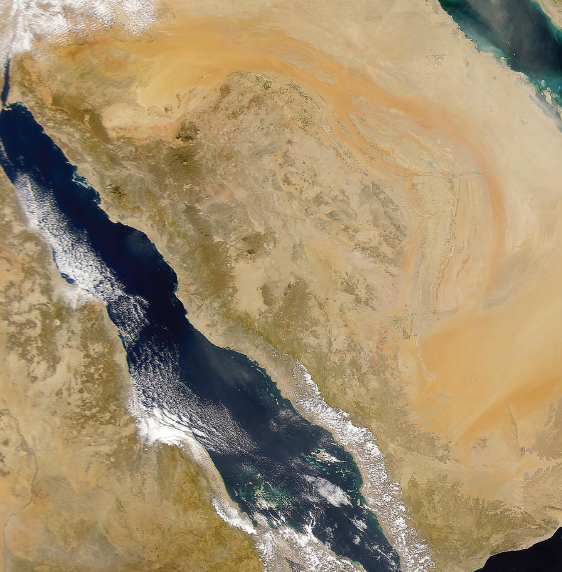 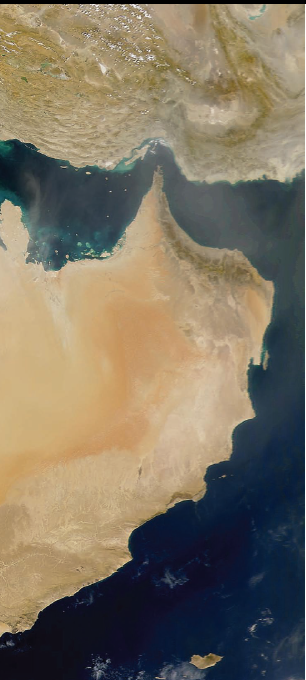 Headline Of Physical Geology 
 Lecture -11
 

1-  THE EARLY CASE FOR CONTINENTAL DRIFT
2-  PALEOMAGNETISM AND THE REVIVAL OF CONTNENTAL DRIFT 
3-  SEAFLOOR SPREADING 
4-  PLATES AND PLATE MOTION
5-  HOW DO WE KNOW THAT PLATES MOVE?
6-   DIVERGENT PLATE BOUNDARIES
7-   TRANSFORM BOUNDARIES
8-   CONVERGENT PLATE BOUNDARIES
9-   THE MOTION OF PLATE BOUNDARIES
10-  PLATE SIZE
11-   THE ATTRACTIVENESS OF PLATE TECTONICS
12-   WHAT CAUSES PLATE MOTIONS?
13-    A FINAL NOTE
14-   SUMMARY
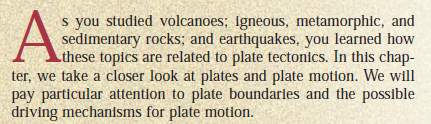 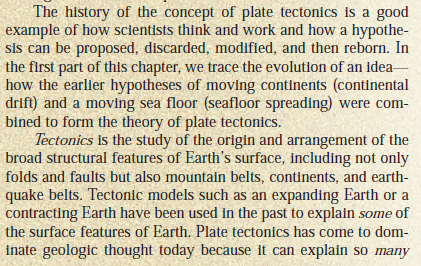 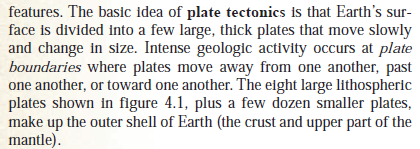 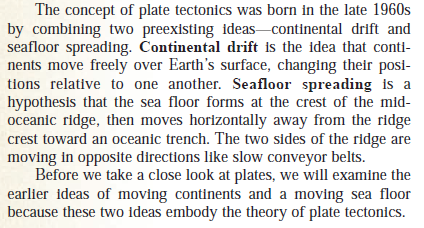 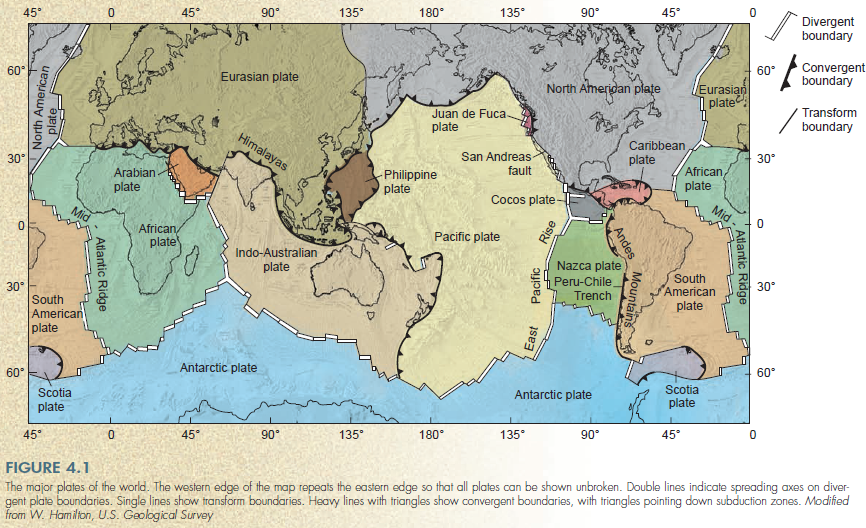 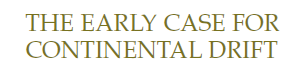 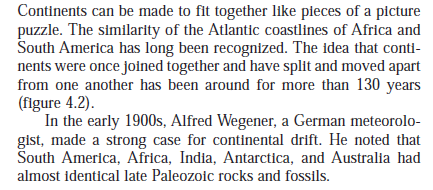 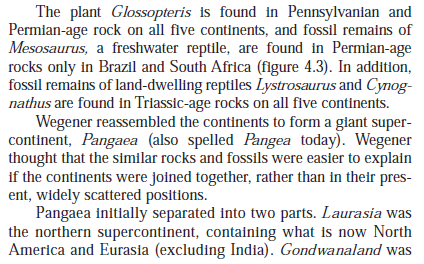 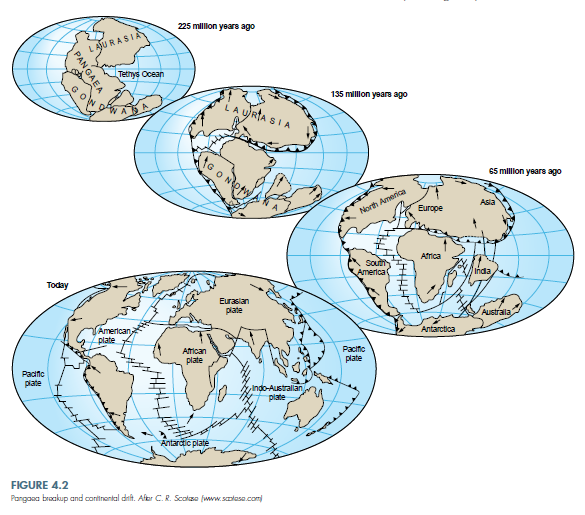 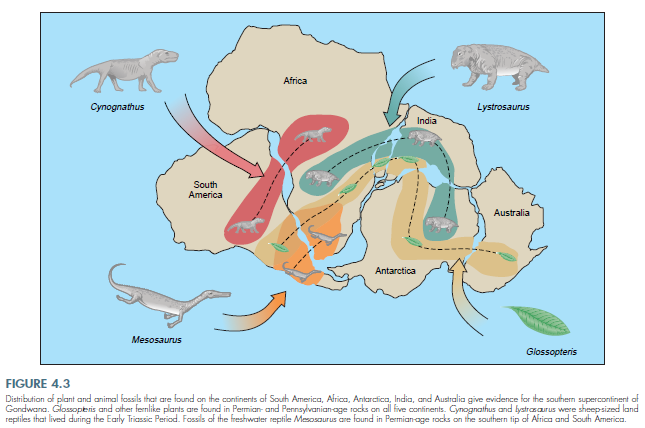 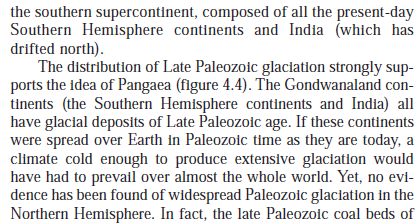 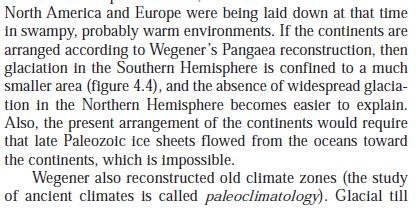 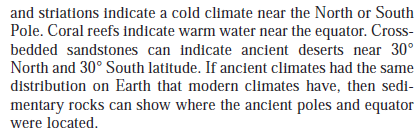 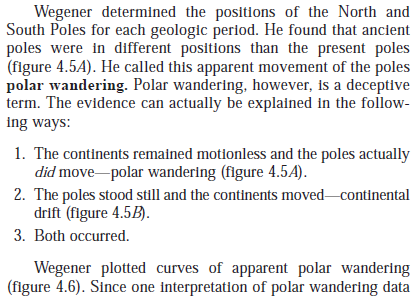 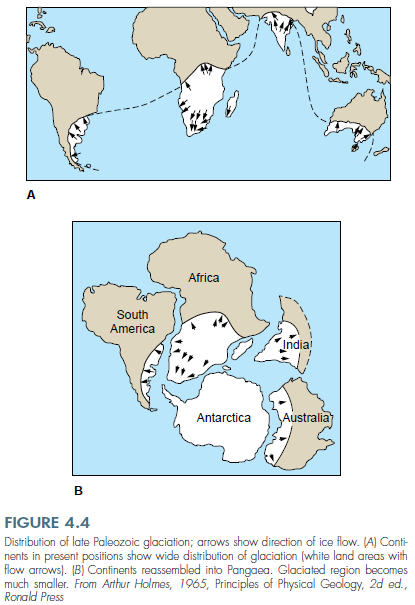 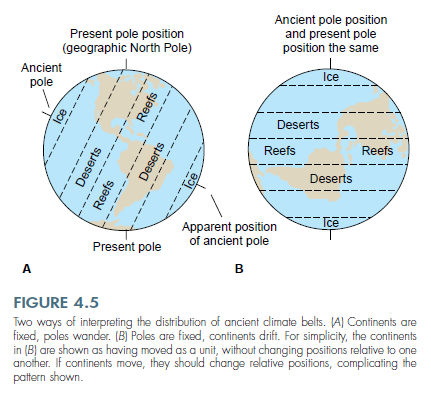 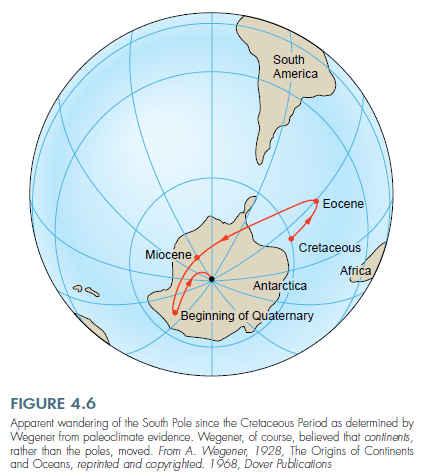 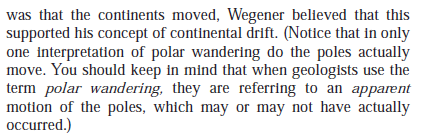 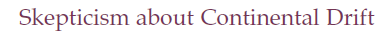 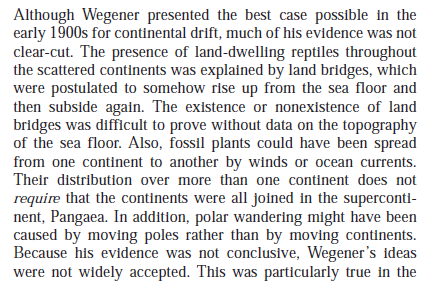 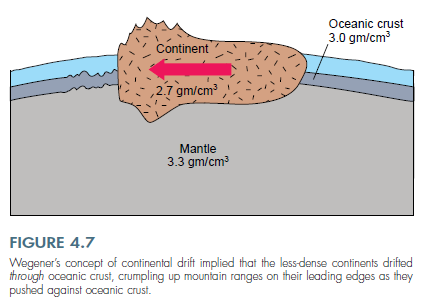 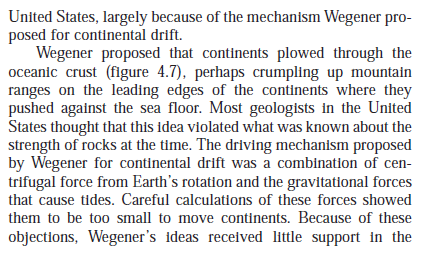 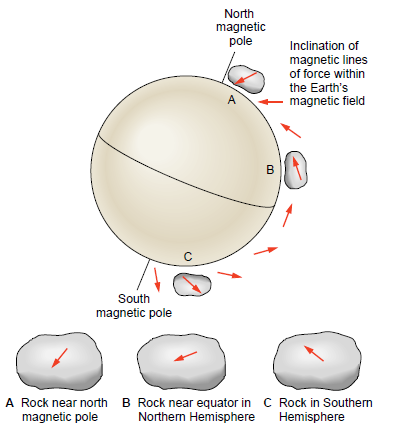 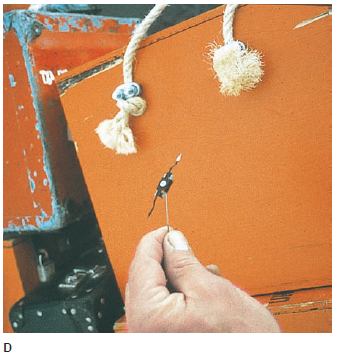 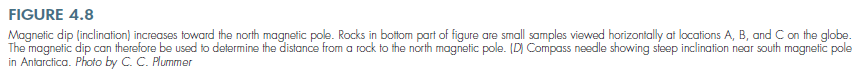 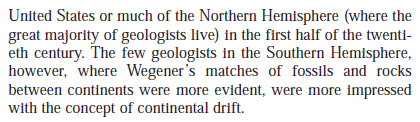 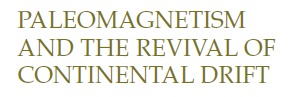 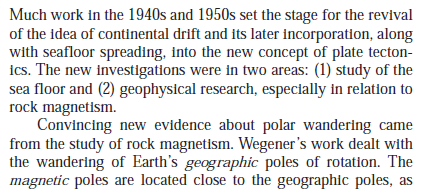 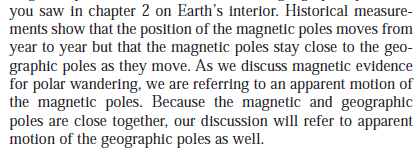 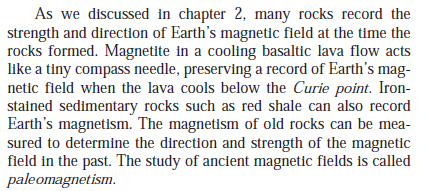 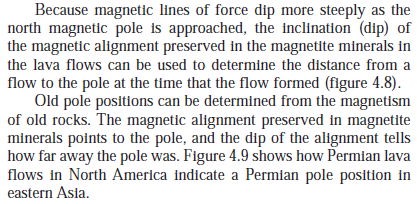 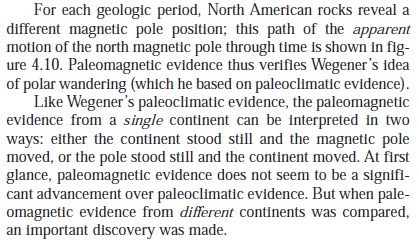 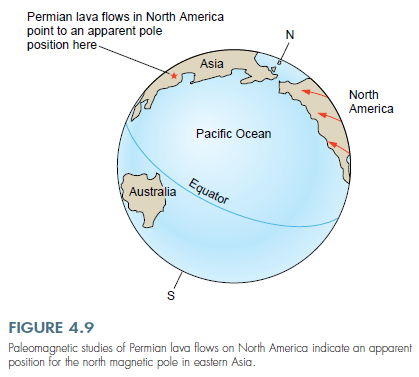 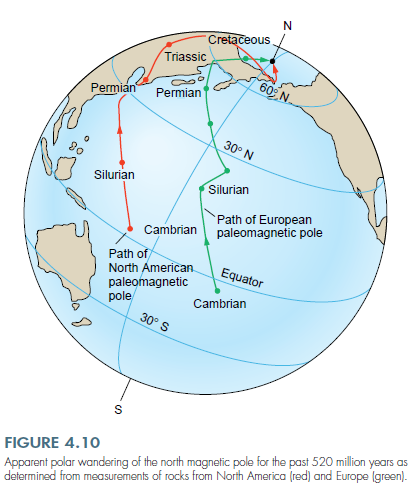 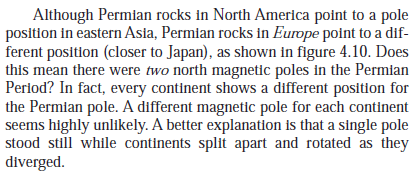 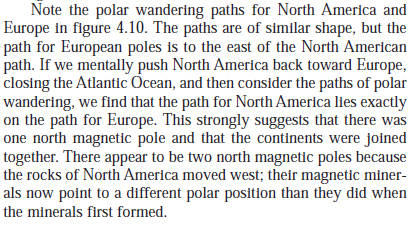 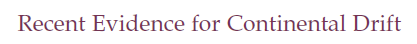 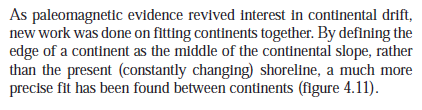 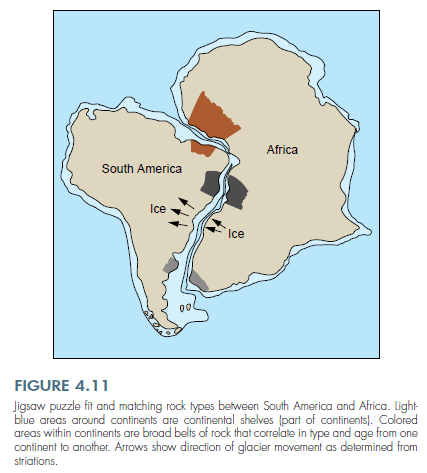 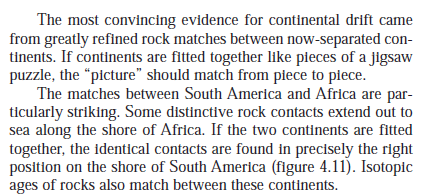 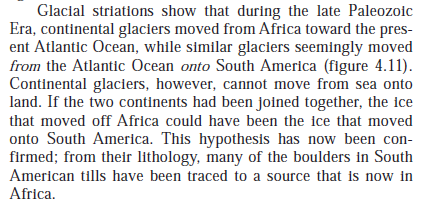 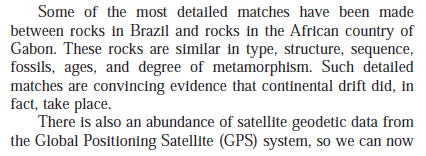 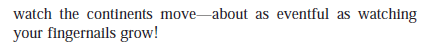 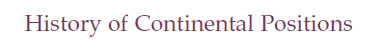 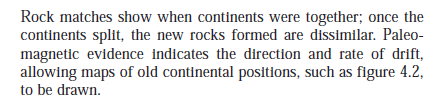 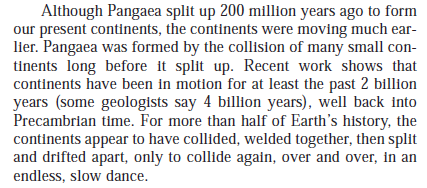 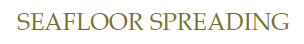 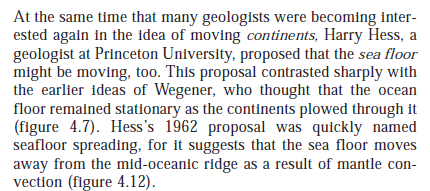 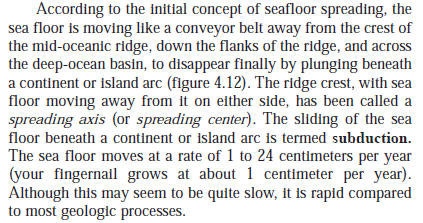 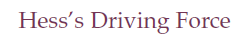 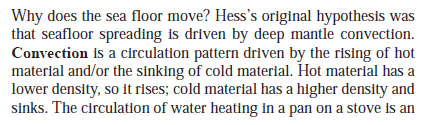 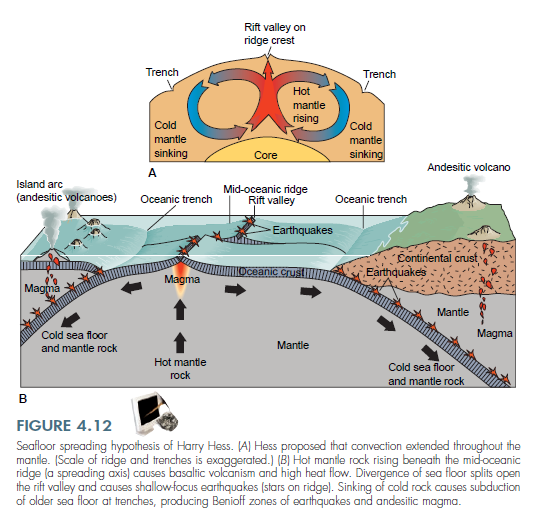 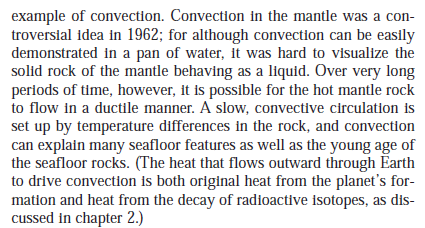 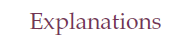 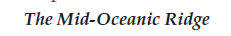 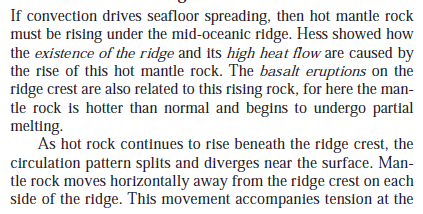 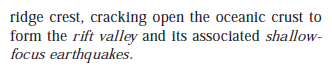 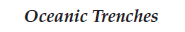 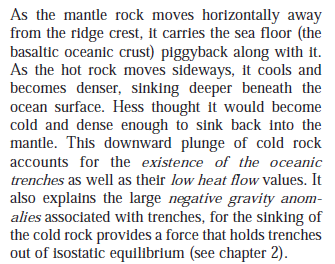 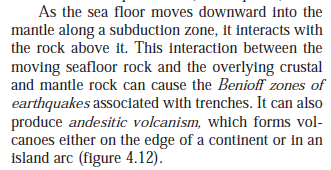 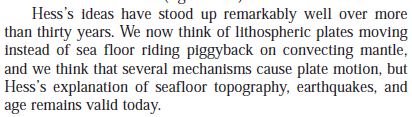 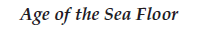 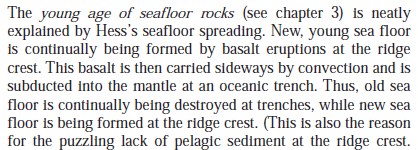 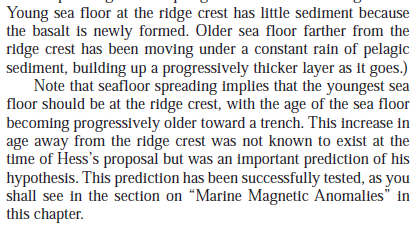 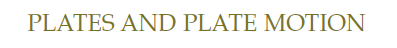 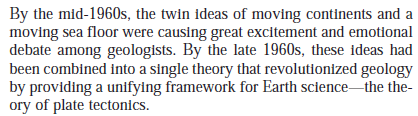 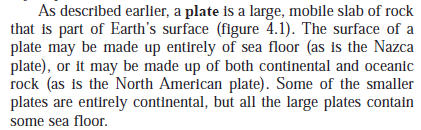 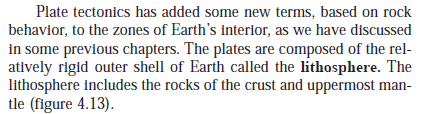 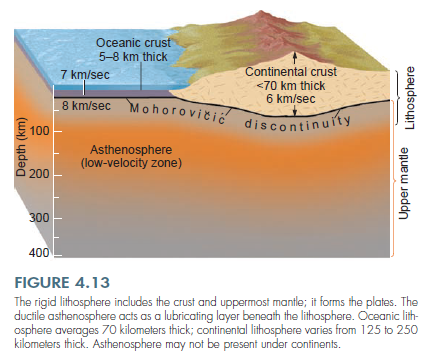 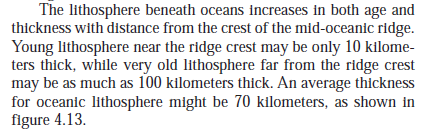 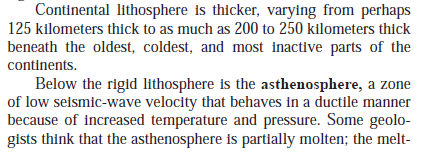 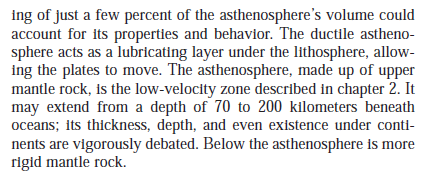 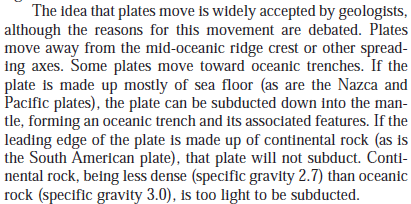 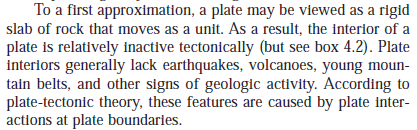 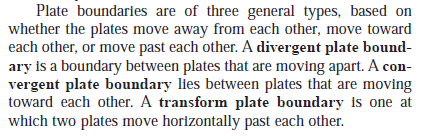 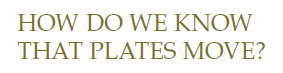 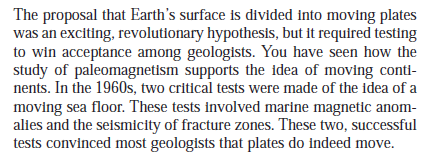 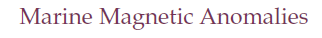 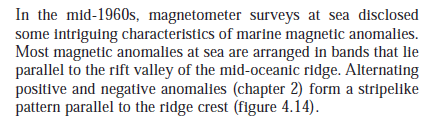 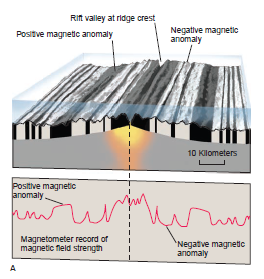 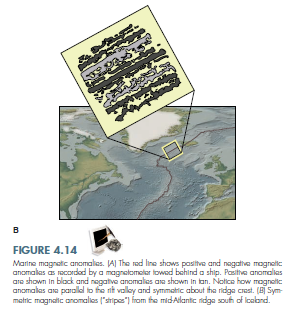 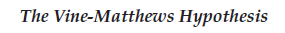 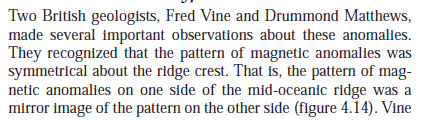 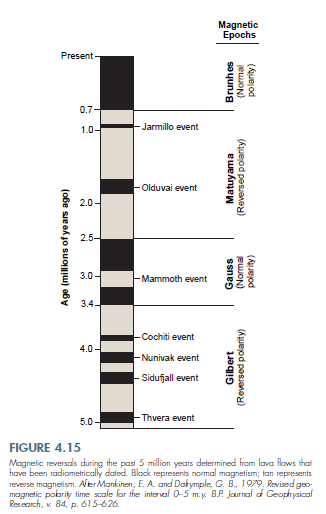 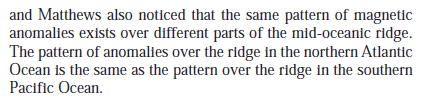 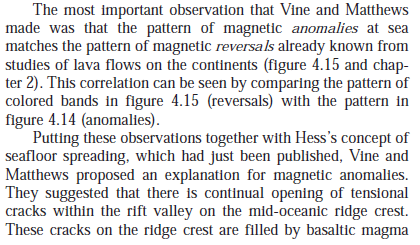 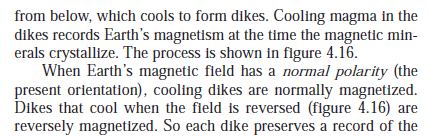 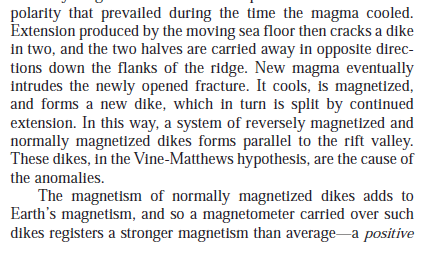 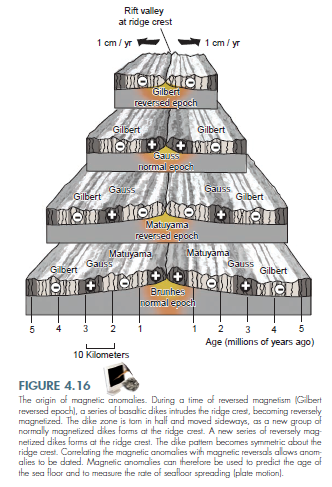 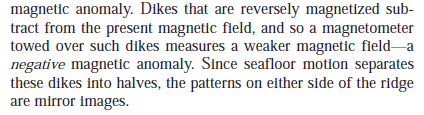 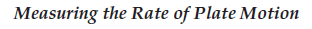 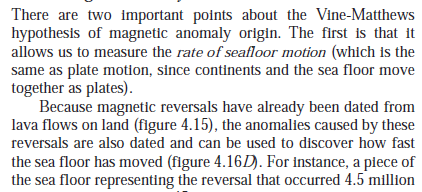 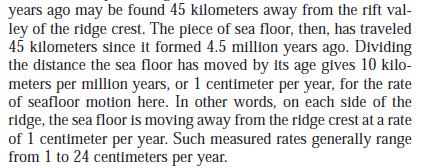 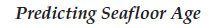 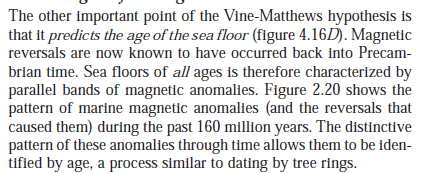 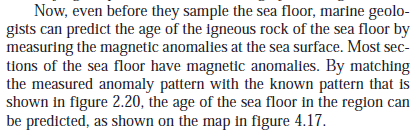 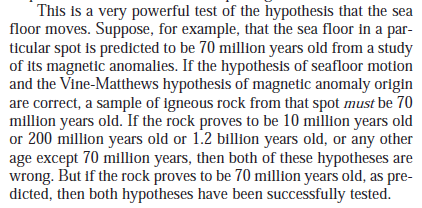 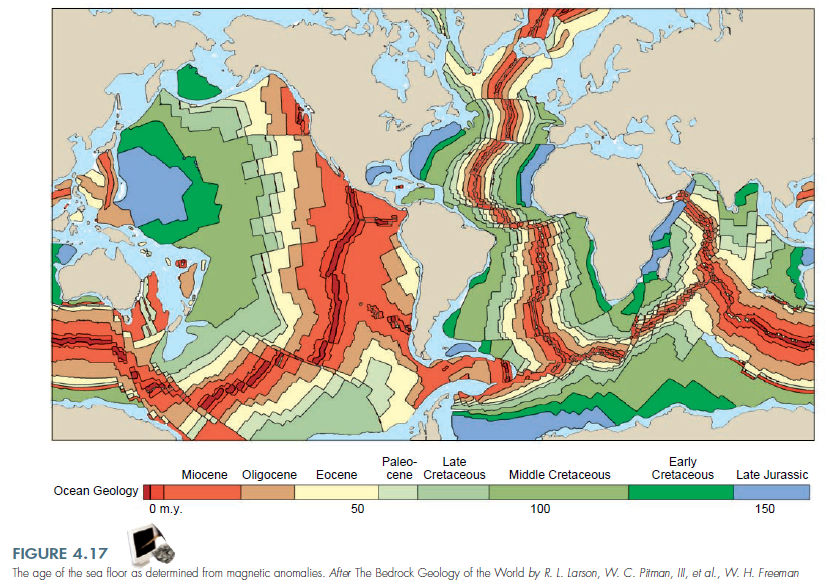 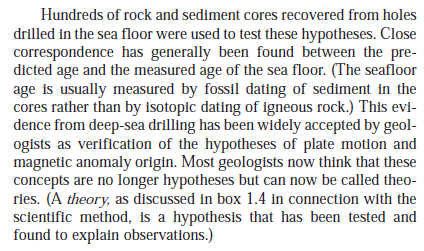 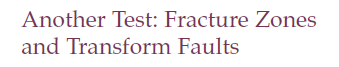 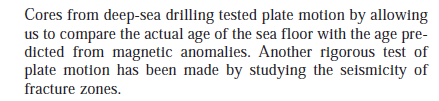 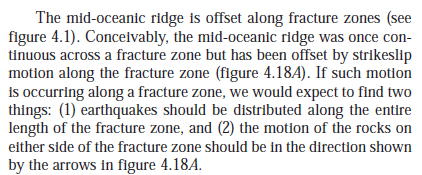 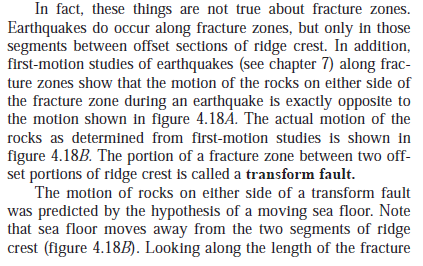 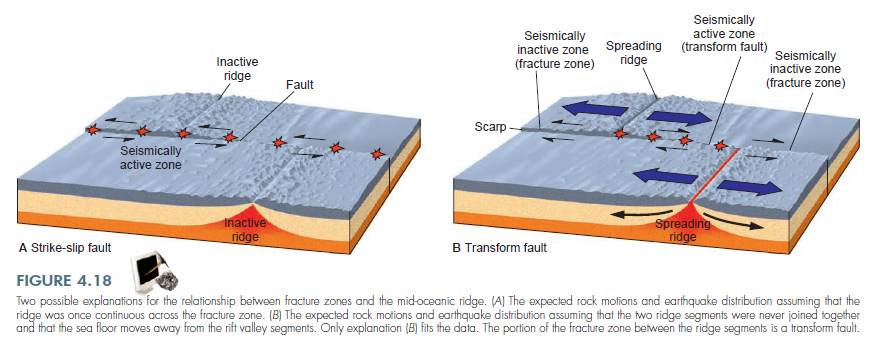 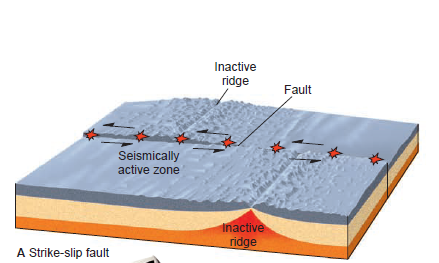 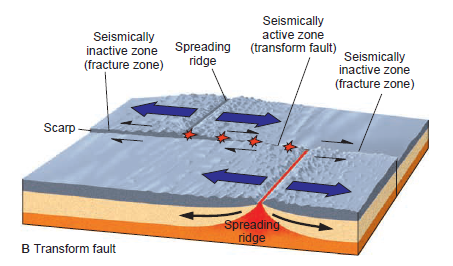 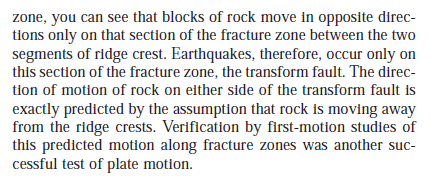 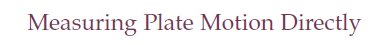 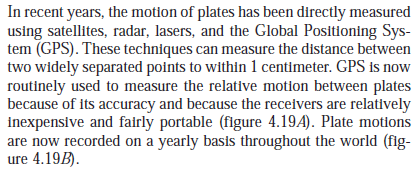 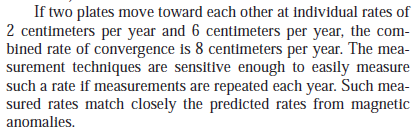 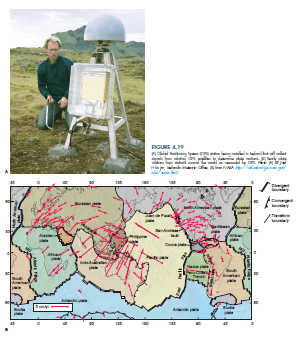 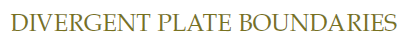 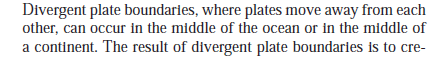 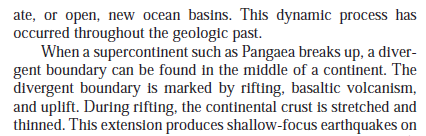 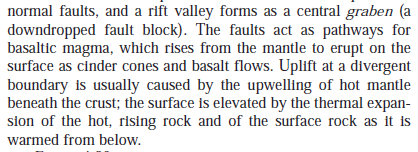 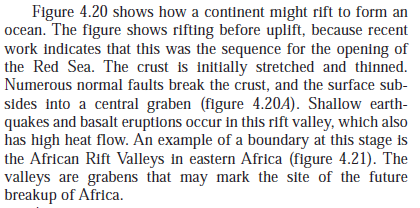 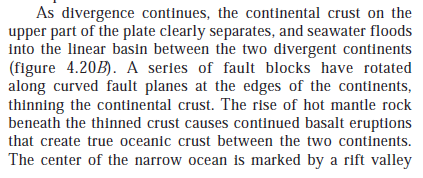 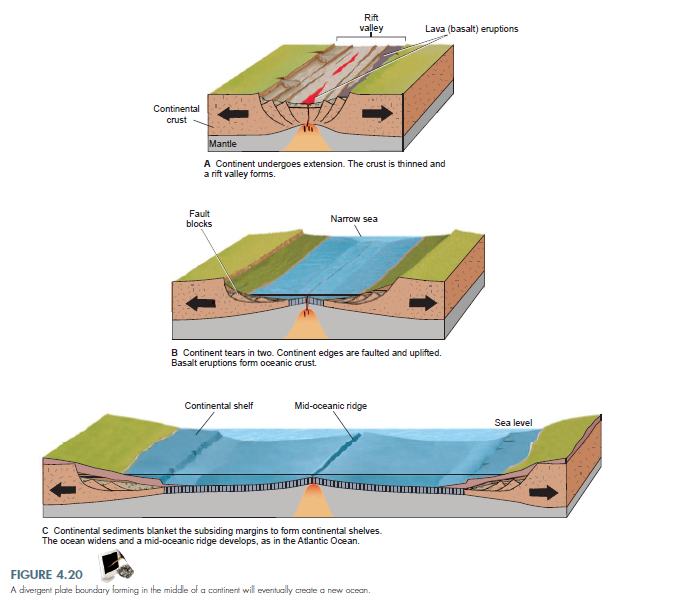 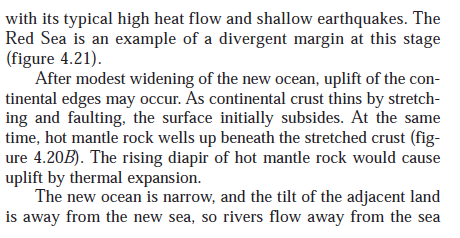 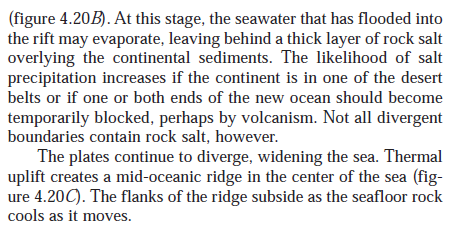 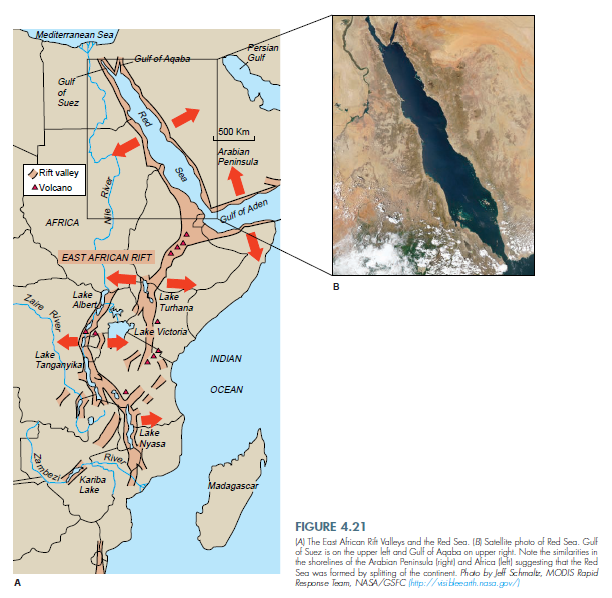 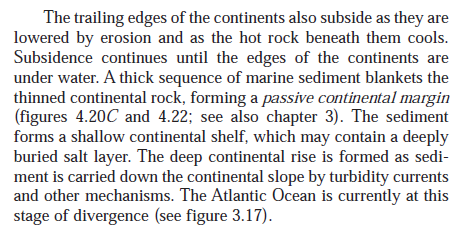 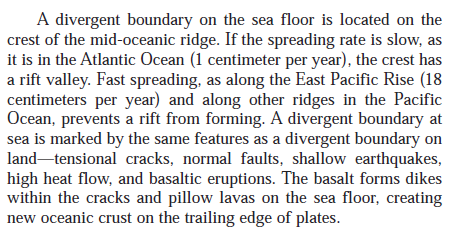 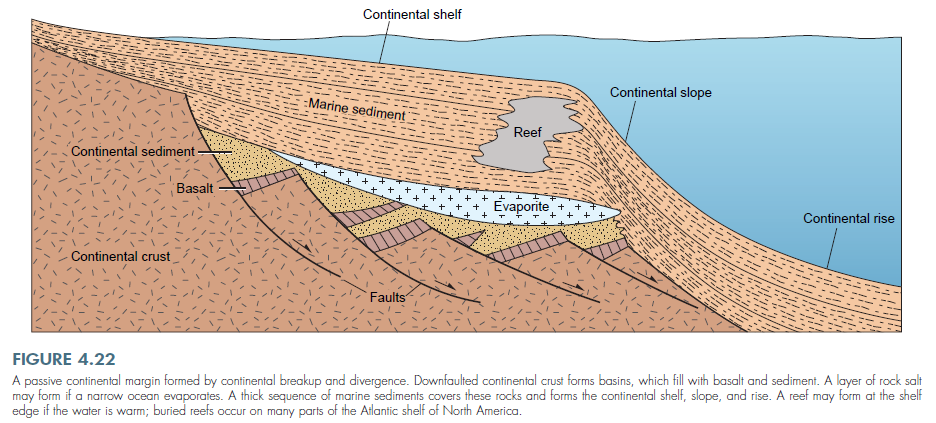 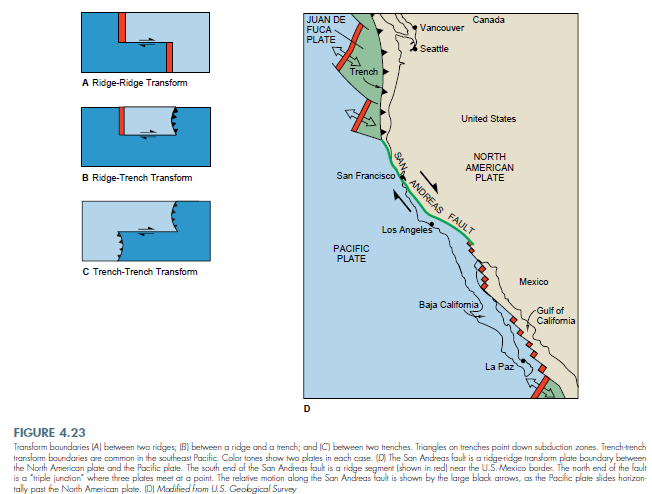 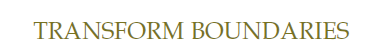 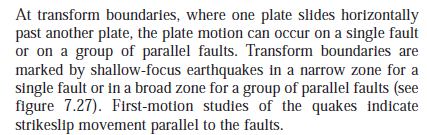 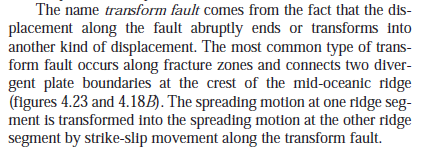 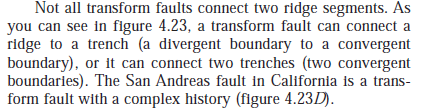 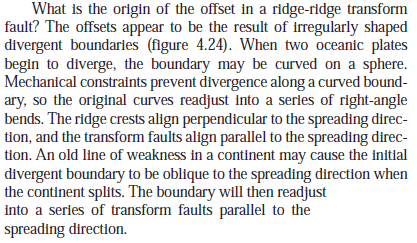 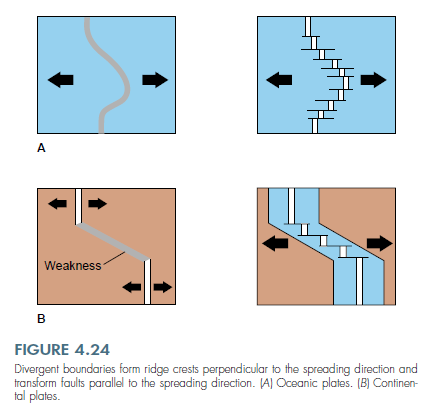 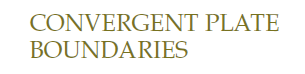 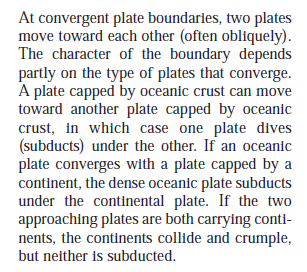 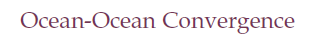 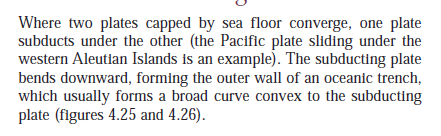 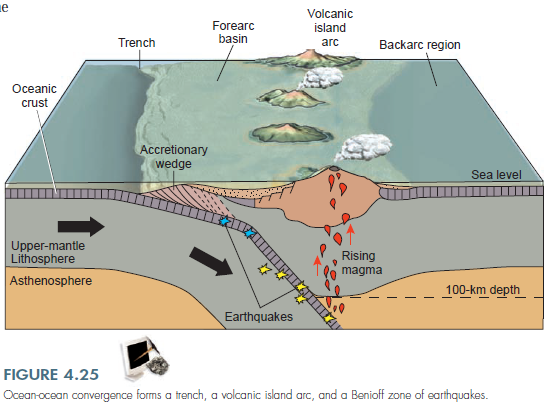 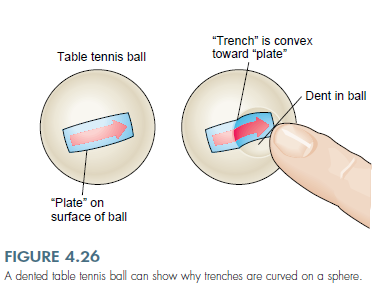 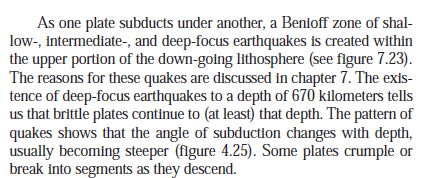 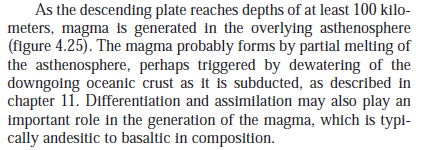 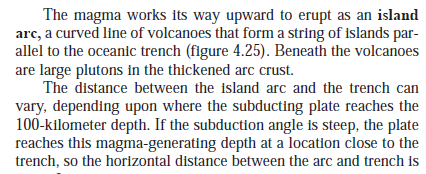 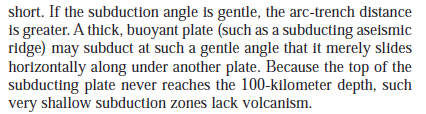 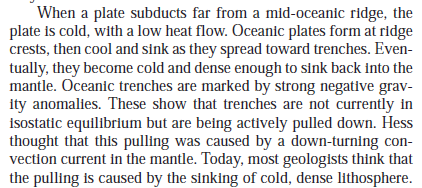 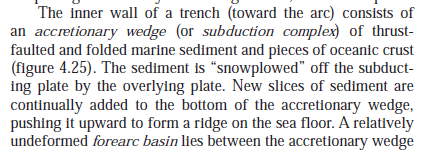 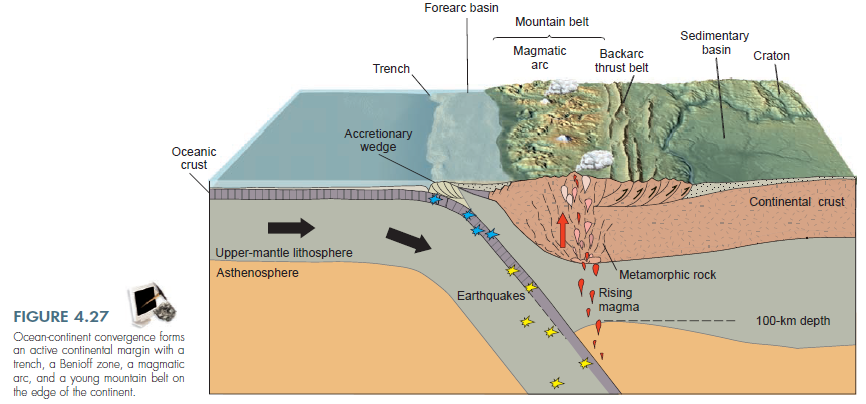 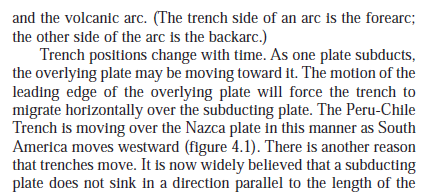 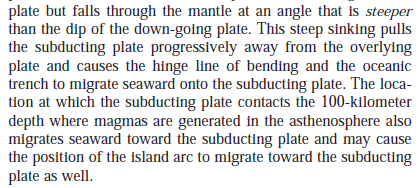 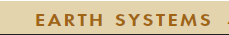 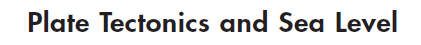 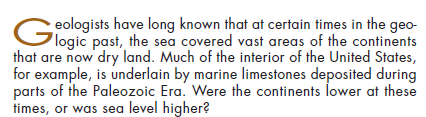 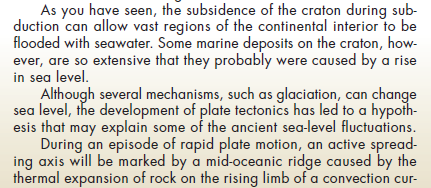 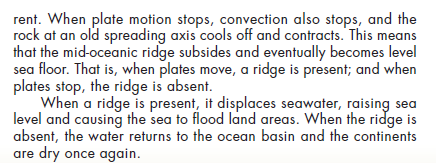 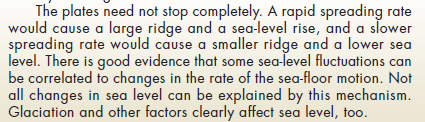 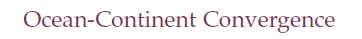 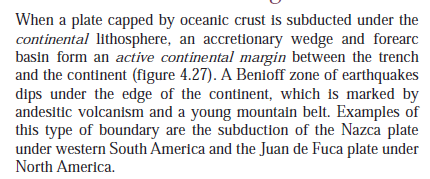 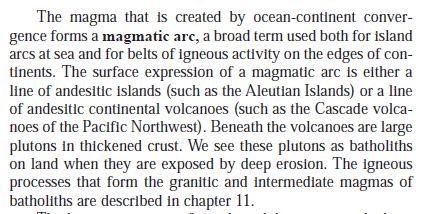 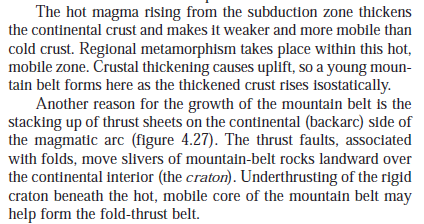 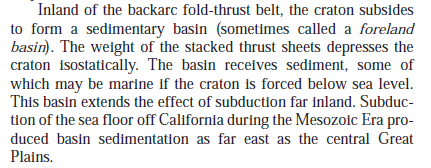 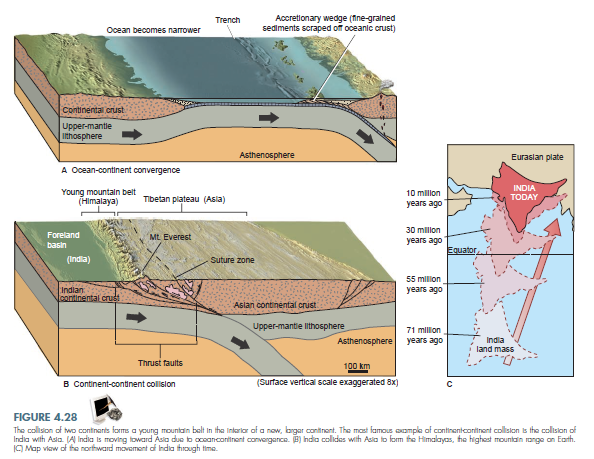 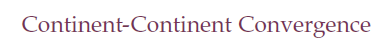 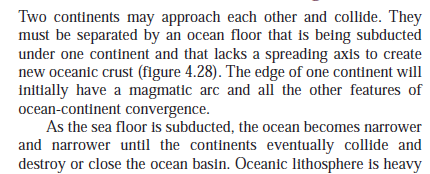 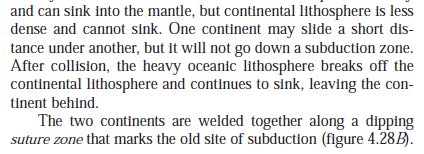 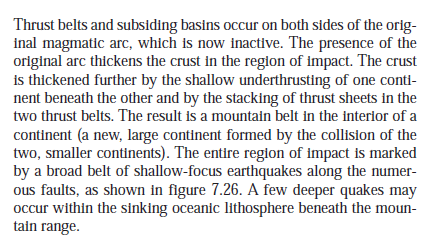 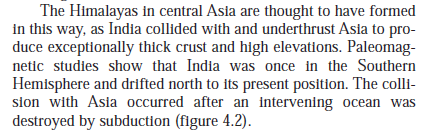 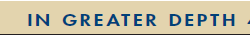 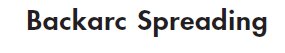 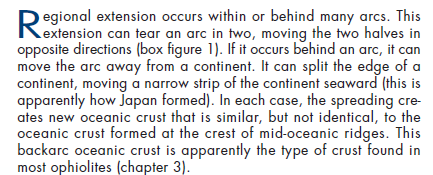 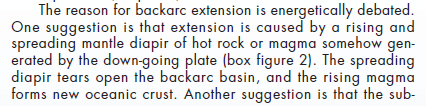 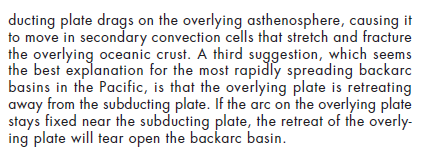 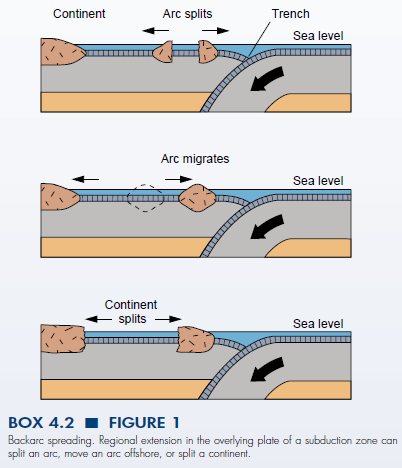 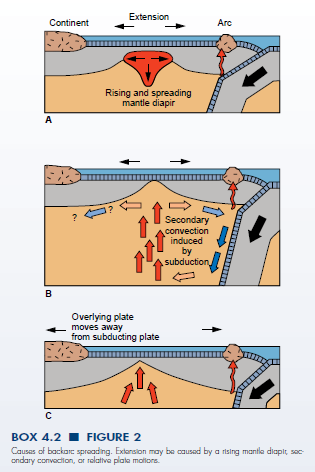 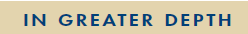 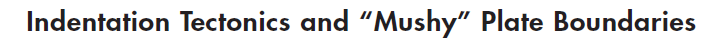 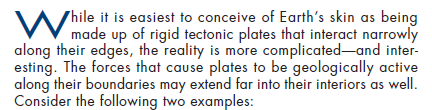 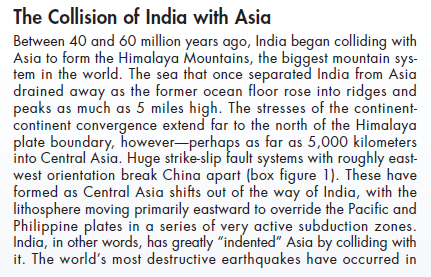 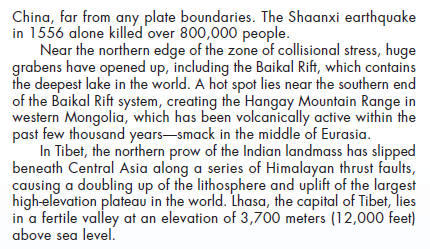 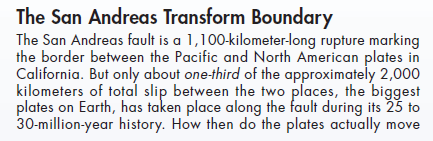 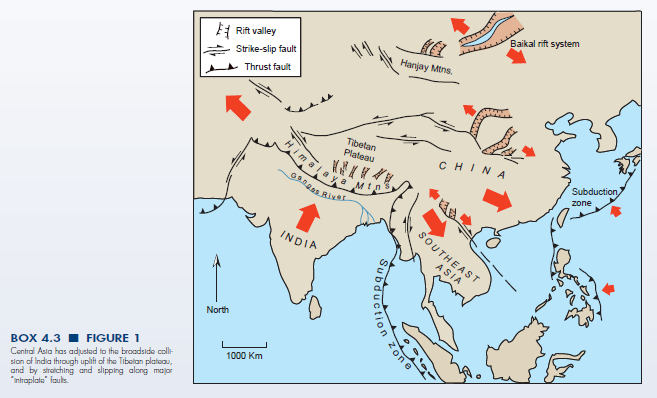 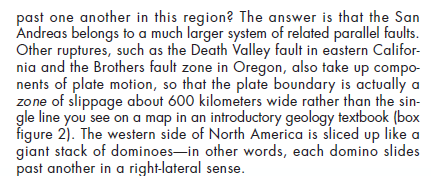 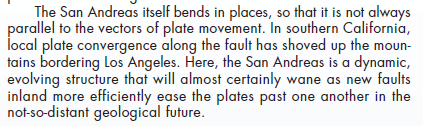 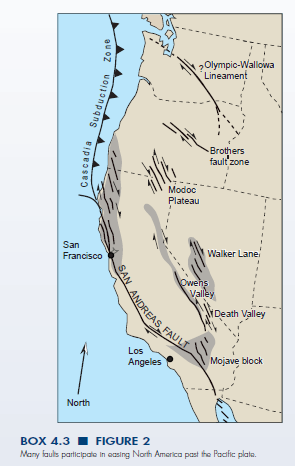 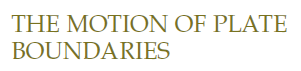 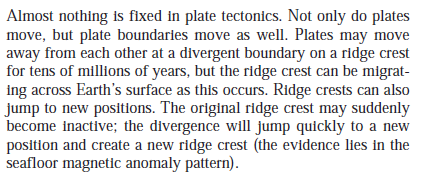 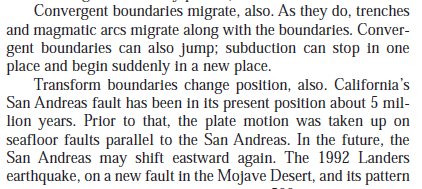 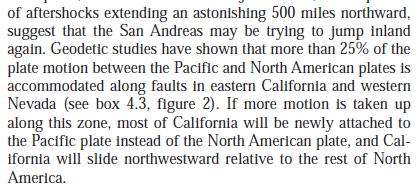 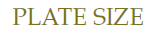 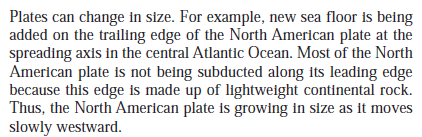 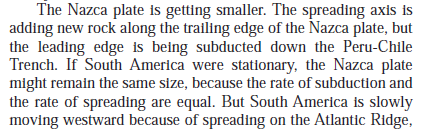 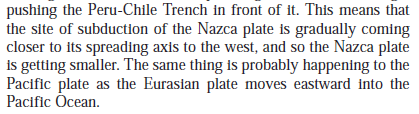 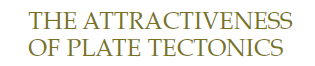 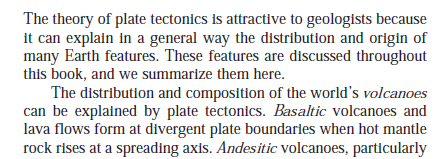 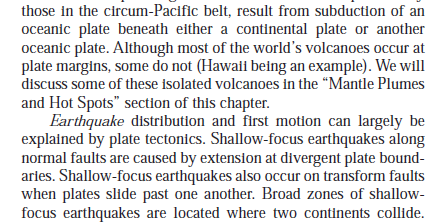 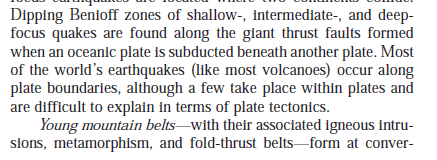 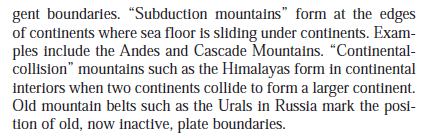 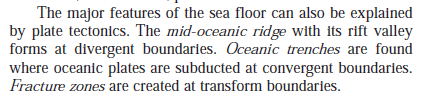 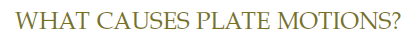 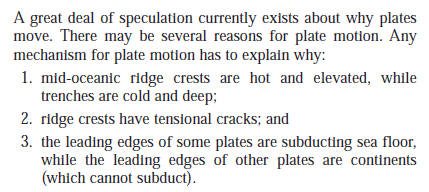 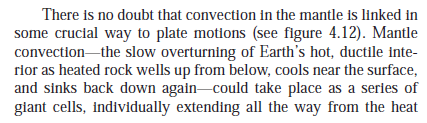 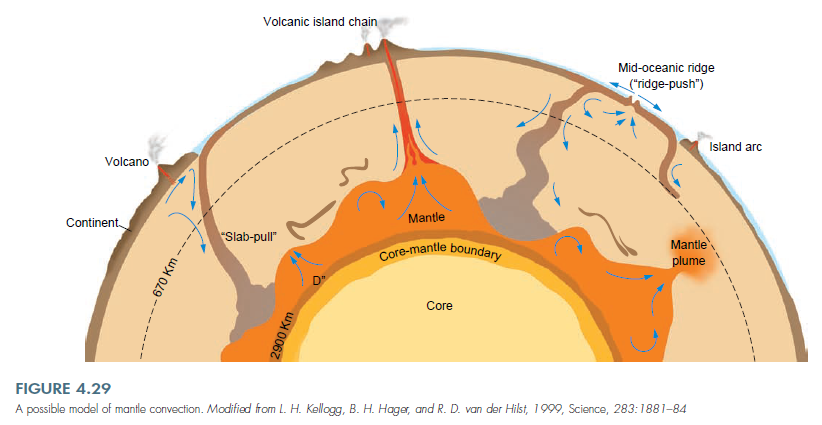 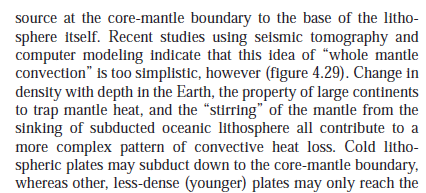 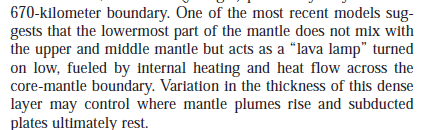 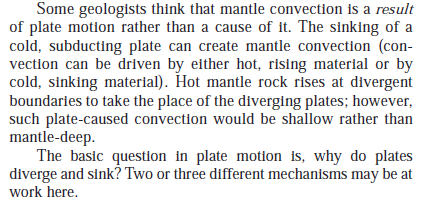 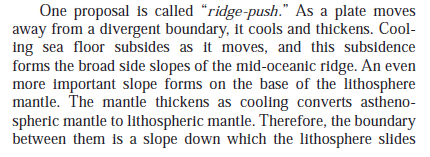 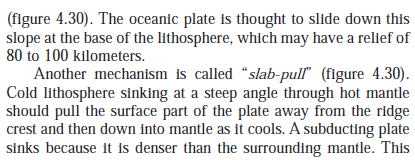 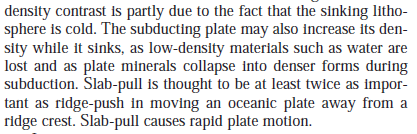 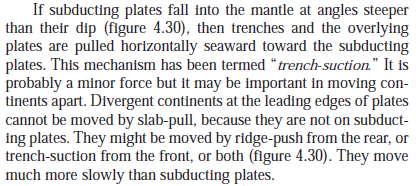 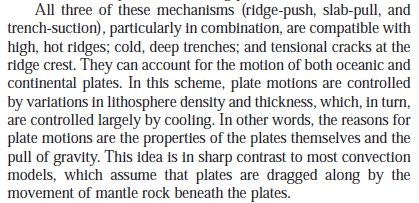 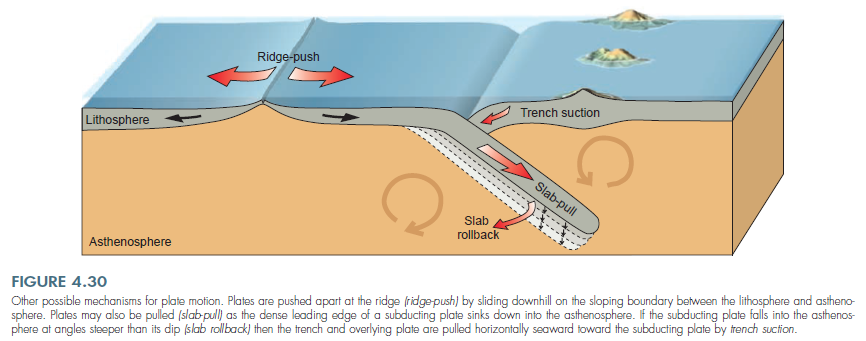 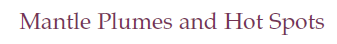 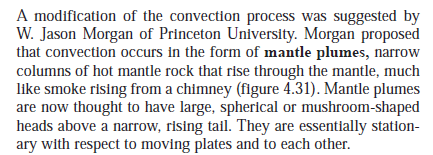 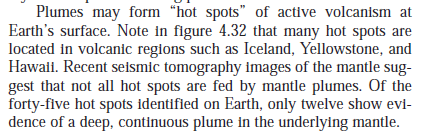 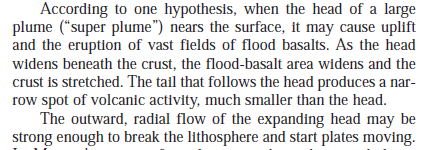 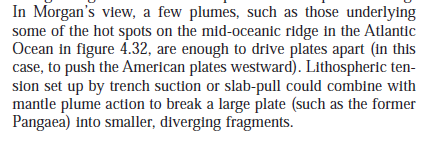 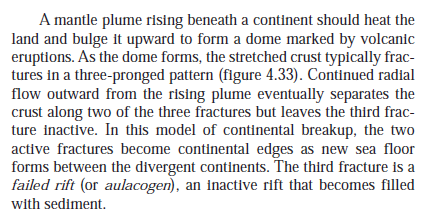 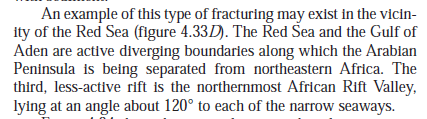 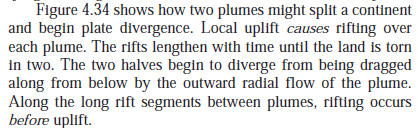 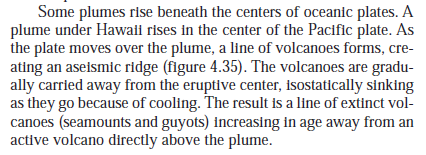 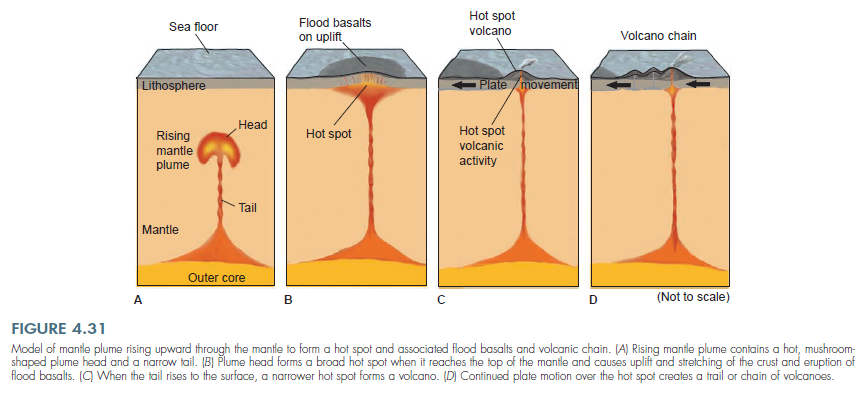 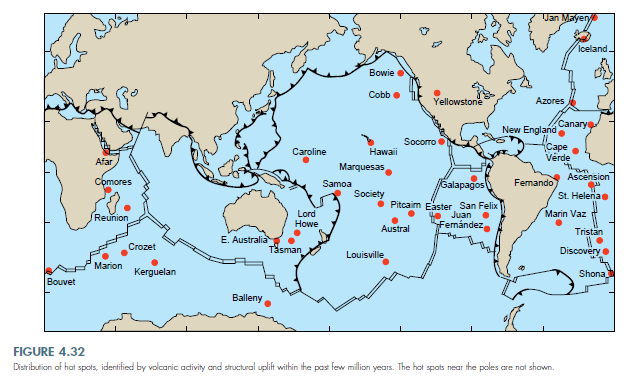 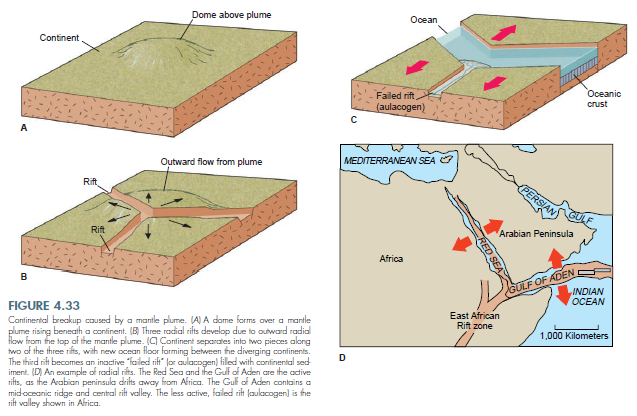 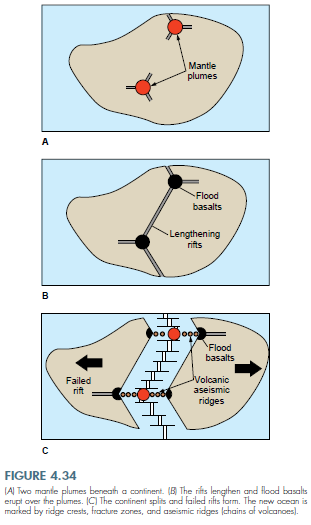 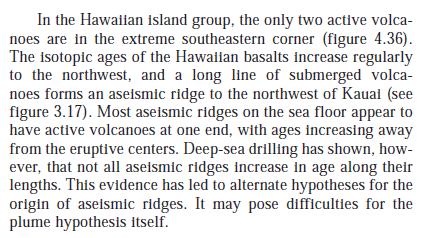 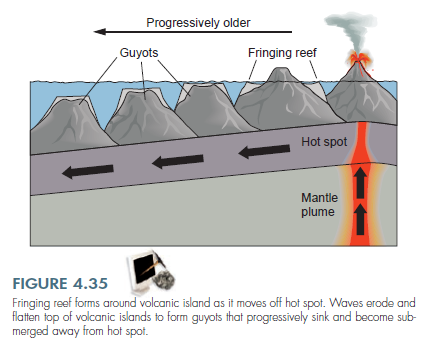 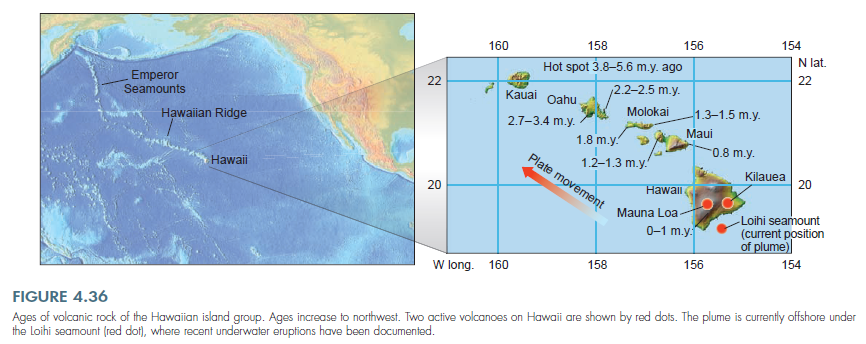 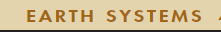 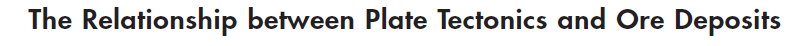 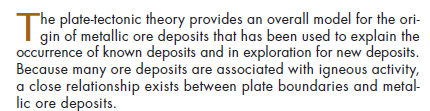 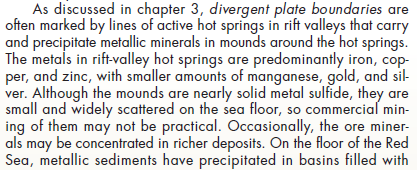 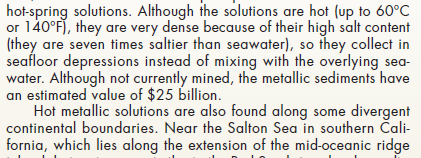 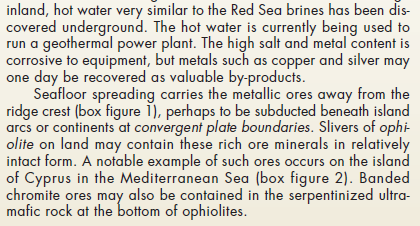 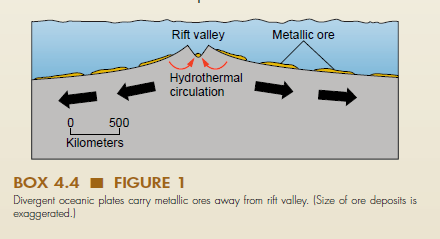 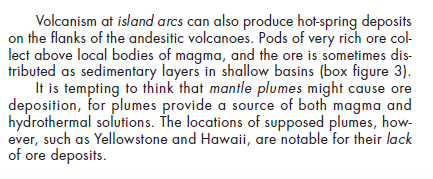 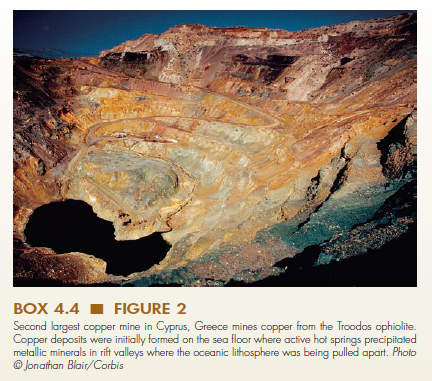 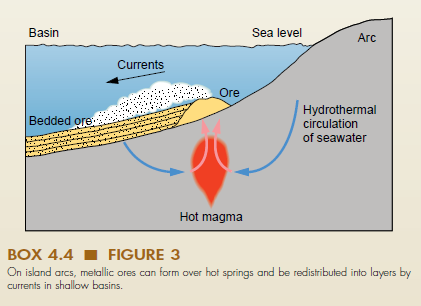 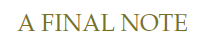 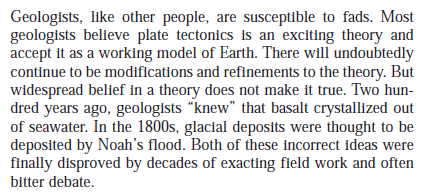 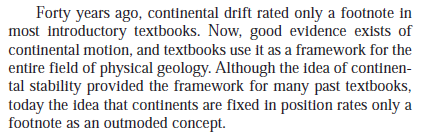 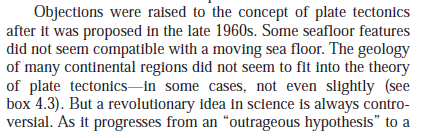 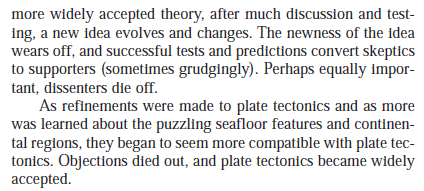 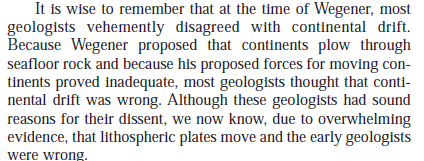 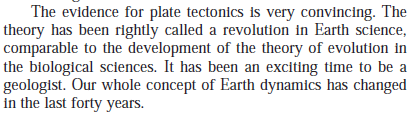 Summary
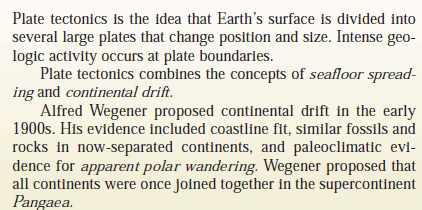 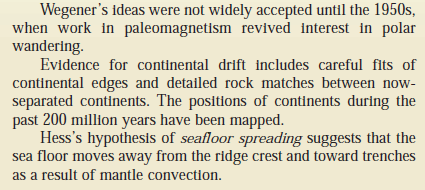 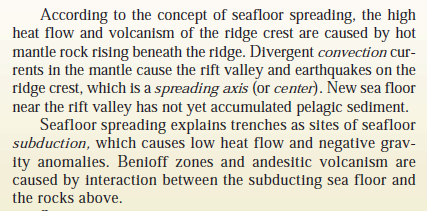 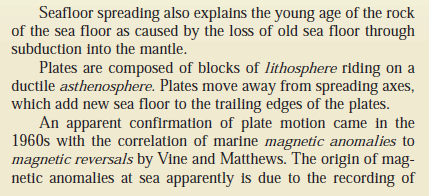 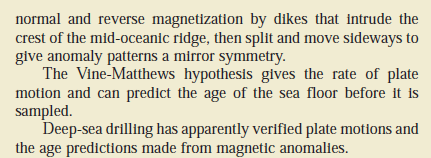 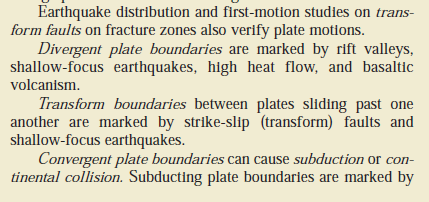 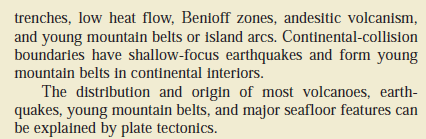 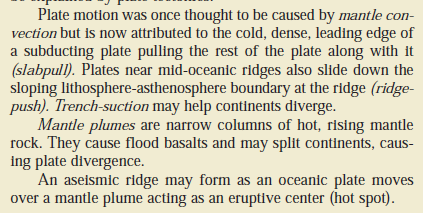 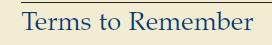 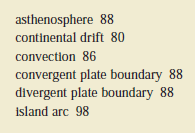 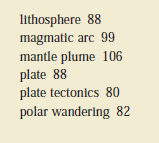 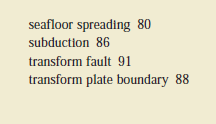 Questions
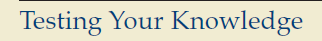 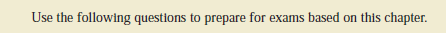 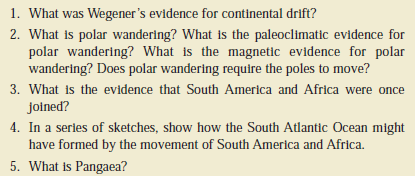 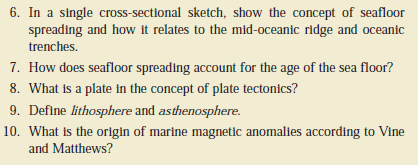 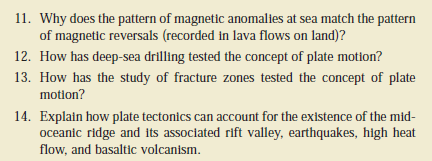 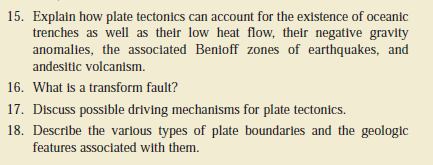 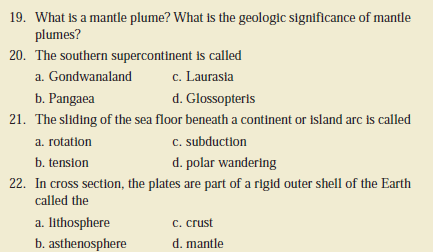 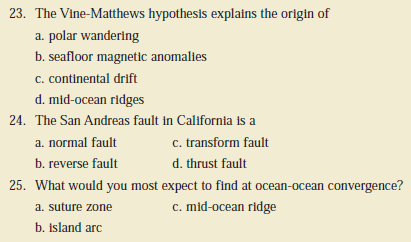 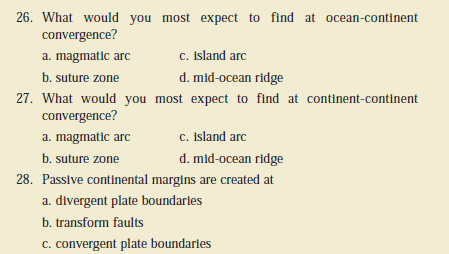 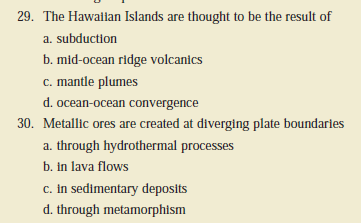 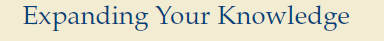 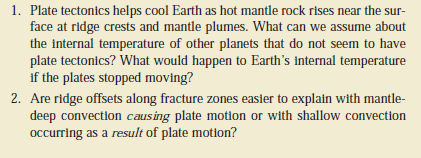 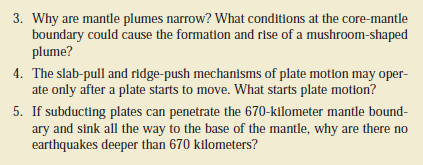 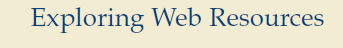 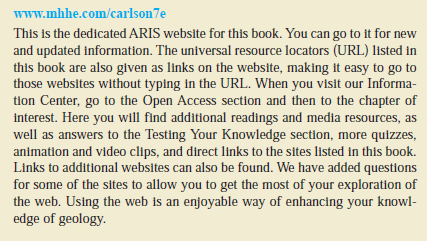 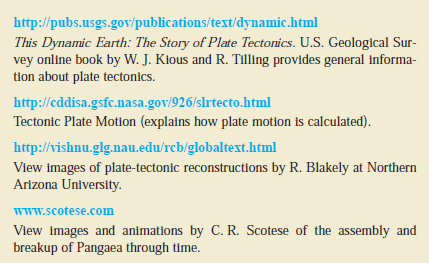 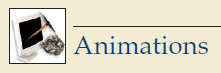 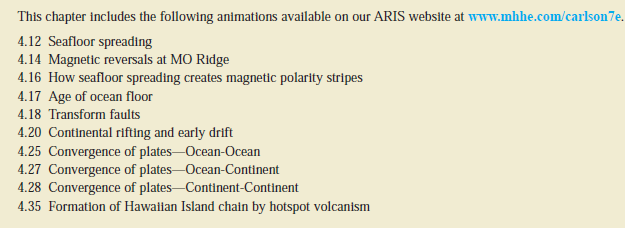 References
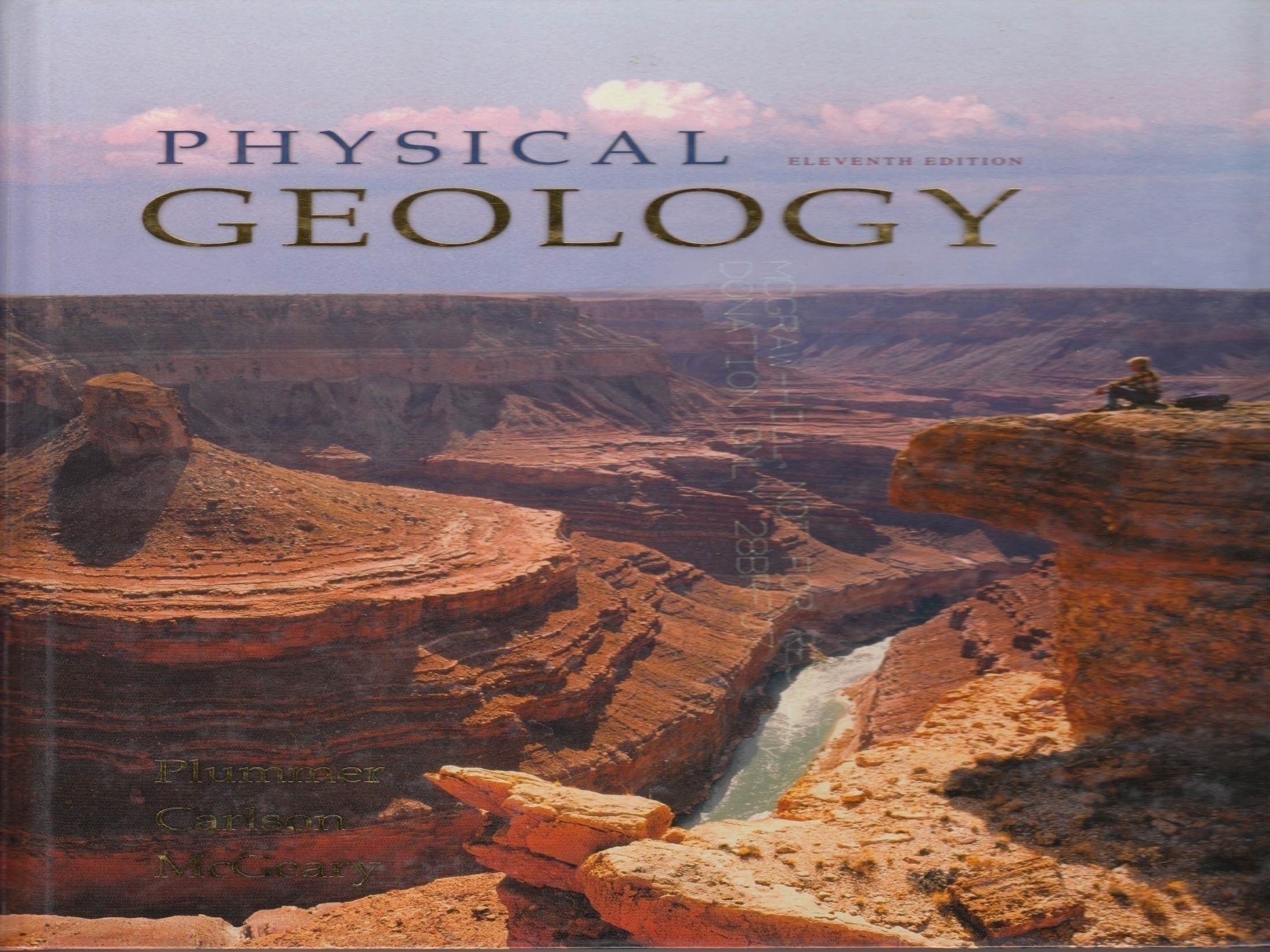